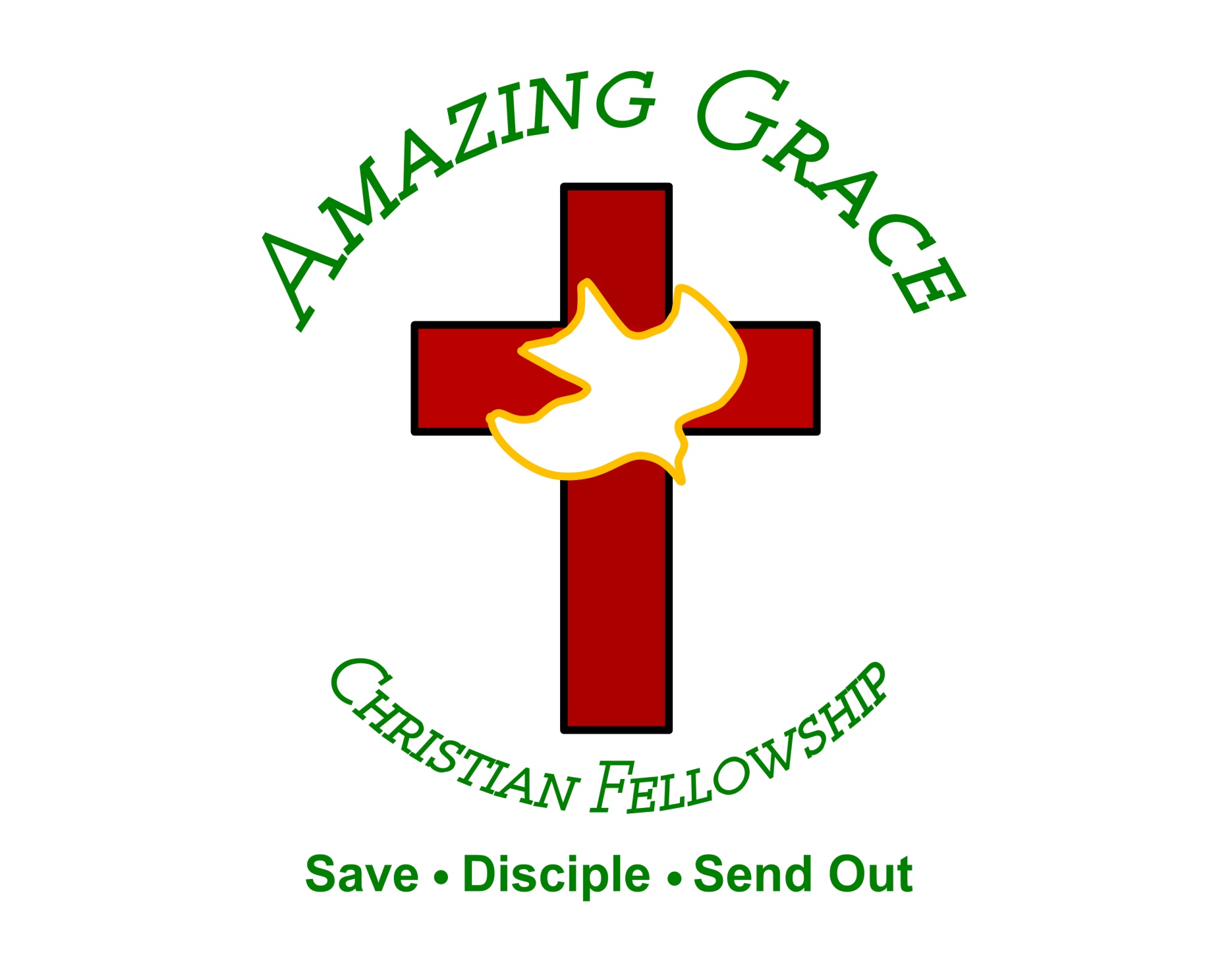 “Worthy of it all”
(CeCe Winans)
All the saints and angels. They bow before the throne. All the elders cast their crowns before the
Lamb of God and sing.  All the saints and angels. They bow before your throne. All the elders cast their
Crowns before the lamb of God and sing. You are worthy of it all. You are worthy of it all. For from you
All. For from you are all things and to you are all things. You deserve the glory. Day and night, night
Night and day. Let incense arise. Day and night, night and day. Let incense arise. Day and night, night
And day let incense arise. Day and night night and day. You are worthy of it all. You are worthy of it all
For from you are al things. And to you are all things. You deserve the glory. You are worthy of it all. You
Are worthy of it all. For from you are all things and to you are all things. You deserve the glory. We exalt
Thee. We exalt thee. We exalt thee, Oh, Lord.
We exalt thee. We exalt thee, We exalt thee, Oh
”No Longer Slaves”
(Bethel)
You unravel me. With a melody. You surround me with song of deliverance. From my enemies. Til’ all
My fears are gone.. I’m no longer a slave to fear. I am a child of God. I’m no longer a slave to fear.
I am a child of God. From my mother’s womb you have chosen me. Love has called my name.
I’ve been born again. Into your family. Your blood flows through my veins. I’m no longer slave to fear
I am a child of god. I’m no longer a slave to fear. I am a child of God. Ooh, oooh . Ooh , oooh. Ooh, oooh.
Ooh, oooh . You split the sea so I could walk right through it. My fears are drowned in perfect Love.
You rescue me. So I could stand and say. I am a child of God. You split the sea so I could walk right
Through it. My fears are drowned in perfect love. You rescued me. So I could stand and say. I am a child
Of god. I am a child of God. Yes I am a child of God.
“Jesus We Love You”
(Bethal Music)
Old things have passed away Your love has stayed the same Your constant grace remains the
cornerstone Things that we thought were dead Are breathing in life again You cause your Son to shine
on darkest nights For all that you've done, we will pour out our love This will be our anthem song Jesus
we love you Oh how we love you You are the one our, our hearts adore The hopeless have found their
hope The orphans now have a home All that was lost has found its place in you You lift our weary
head You make us strong instead You took these rags and made us beautiful For all that you've done,
we will pour out our love This will be our anthem song Jesus we love you Oh how we love you You
are the on our, our hearts adore Oh, Jesus we love you Oh how we love you You are the one our, our
hearts adore Our hearts adore (we adore you) Our hearts adore Our hearts adore Our affection, our
devotion Poured out on the feet of Jesus Our affection, our devotion Poured out on the feet of
Jesus Our affection, our devotion Poured out on the feet of Jesus Our affection, our devotion Poured out
on the feet of Jesus We love you Oh how we love you You are the one our, our hearts adore Jesus we
love you Oh how we love you You are the one our, our hearts adore Oh, Jesus we love you Oh how we
love you You are the one our, our hearts adore Just sing out a new song today Oh, oh how we love you
Oh, you are worthy Jesus, of our love, our adoration, we love you God Oh lift your voice, oh Oh we love
you, oh we love you, oh Oh how we love you (sing Jesus) Oh, Jesus we love you Oh how we love you
(you are) You are the one our, our hearts adore
“ Ever Be”
(Bethel)
I have watched how You drove back the sea That swallowed up my every fear I have walked from the
shore to the deep And through it all, You were there
Mighty Redeemer, strong to deliver You are the great
I am We crown You with every crown For the way You saved us Crown You with every crown For the
way You love us High King of Heaven We crown You the Lord of all I have watched how You led
through the wild A cloud by day and fire by night Guiding me to Your promised land Every step, by my
side Mighty Redeemer, strong to deliver You are the great I am We crown You with every crown For the
way You saved us Crown You with every crown For the way You love us High King of Heaven We crown
You the Lord of all We crown You with every crown For the way You saved us Crown You with every
crown For the way You love us High King of Heaven We crown You the Lord of all All hail Redeemer hail
For You have died for me And Your praise will never, never fail Through all eternity All hail Redeemer hail
For You have died for me And Your praise will never, never fail Through all eternity We crown You with
every crown For the way You saved us Crown You with every crown For the way You love us High King
of Heaven We crown You the Lord of all We crown You with every crown For the way You saved us
Crown You with every crown For the way You love us High King of Heaven We crown You the Lord of all
Goodness of God
(by Bethel)
I love You, Lord For Your mercy never fails me All my days, I've been held in Your hands From the moment
that I wake up Until I lay my head Oh, I will sing of the goodness of God And all my life You have been
faithful And all my life You have been so, so good With every breath that I am able Oh, I will sing of the
goodness of God I love Your voice You have led me through the fire In the darkest night You are close
God (yeah) And all my life You have been faithful (oh) And all my life You have been so, so good With
every breath that I am able Oh, I will sing of the goodness of God (yeah) 'Cause Your goodness is
running after It's running after me Your goodness is running after It's running after me With my life laid
down I'm surrendered now I give You everything
'Cause Your goodness is running after It's running
after me (oh-oh) 'Cause Your goodness is running after It's running after me Your goodness is running
after It's running after me With my life laid down I'm surrendered now I give You everything 'Cause Your
goodness is running after It keeps running after me
And all my life You have been faithful And all my life
You have been so, so good With every breath that I am able Oh, I'm gonna sing of the goodness of God
(I'm gonna sing, I'm gonna sing) 'Cause all my life You have been faithful And all my life You have been
so, so good With every breath that I am able Oh, I'm gonna sing of the goodness of God Oh, I'm gonna
sing of the goodness of God
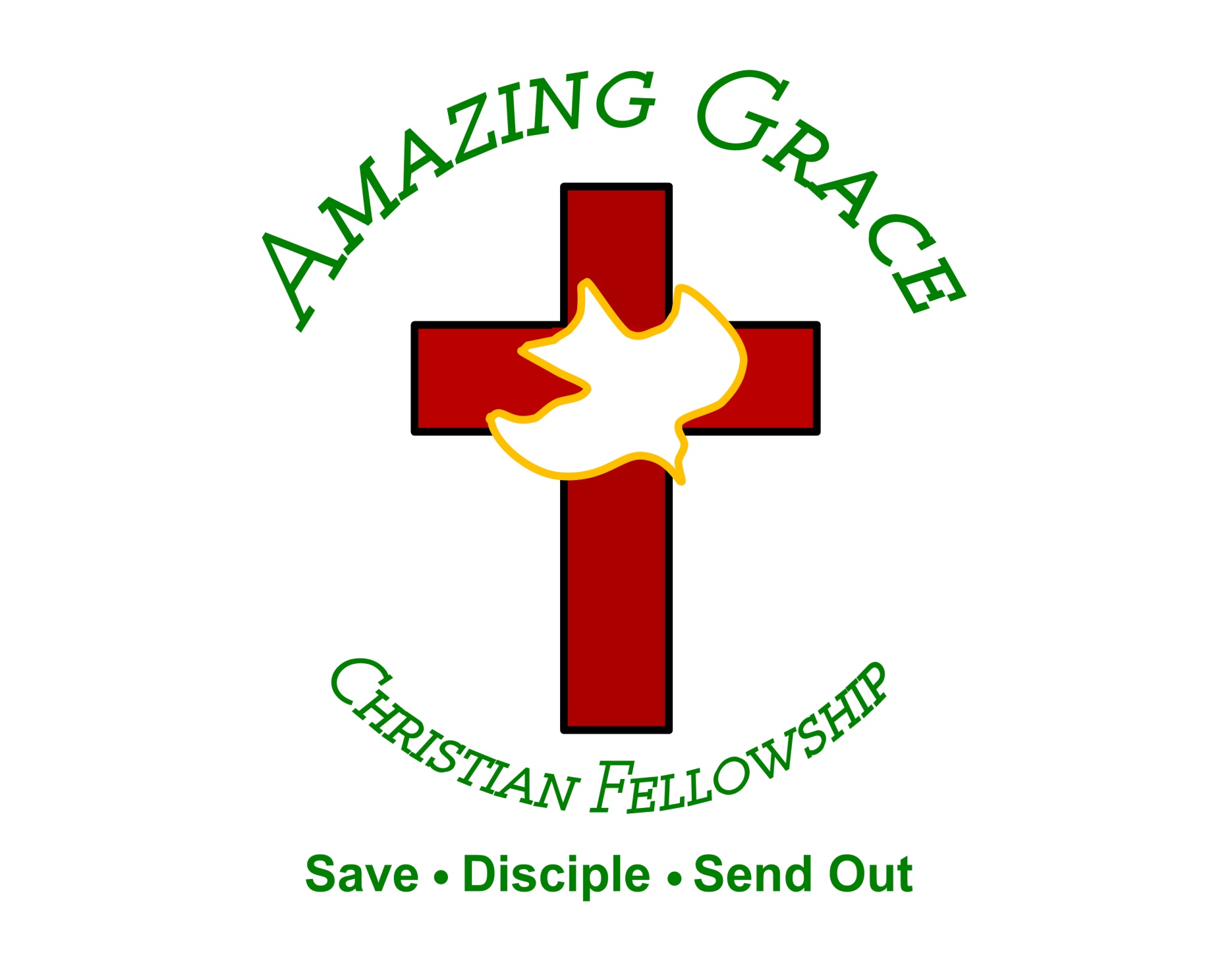 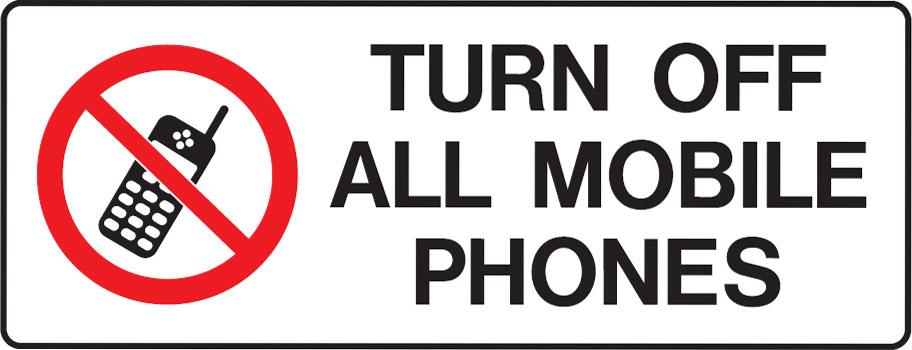 Standing on The Rock of Truth
by Pastor Fee Soliven
Ephesians 6:10-13
Sunday Morning
March 19, 2023
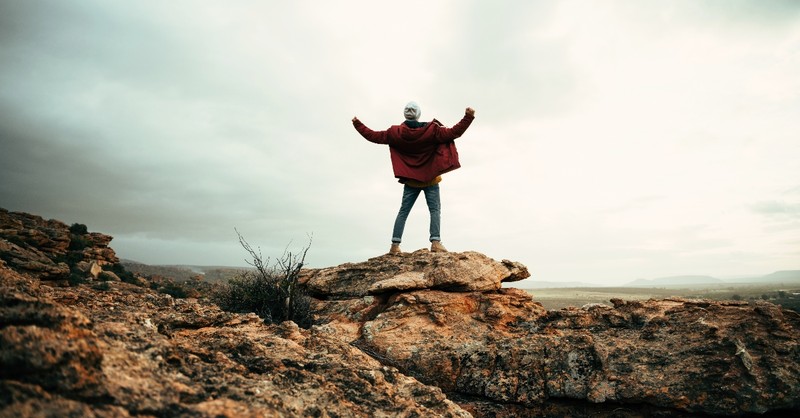 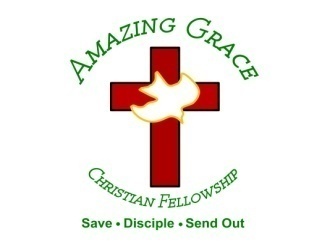 Ephesians 6:10-13
10 Finally, my brethren, be strong in the Lord and in the power of His might. 11 Put on the whole armor of God, that you may be able to stand against the wiles of the devil. 12 For we do not wrestle against flesh and blood, but against principalities, against powers, against the rulers of the darkness of this age, against spiritual hosts of wickedness in the heavenly places.
13 Therefore take up the whole armor of God, that you may be able to withstand in the evil day, and having done all, to stand.
A Conviction is a belief that is Considered True and Worthy of Maintaining Regardless of the Consequences
Daniel 6:1-28 
(New Century Translation)
1 Darius thought it would be a good idea to choose one hundred twenty governors who would rule his kingdom. 2 He chose three men as supervisors over those governors, and Daniel was one of the supervisors. The supervisors were to ensure that the governors did not try to cheat the king.
3 Daniel showed that he could do the work better than the other supervisors and governors, so the king planned to put Daniel in charge of the whole kingdom. 4 Because of this, the other supervisors and governors tried to find reasons to accuse Daniel about his work in the government. But they could not find anything wrong with him or any reason to accuse him, because he was trustworthy and not lazy or dishonest.
5 Finally these men said, “We will never find any reason to accuse Daniel unless it is about the law of his God.” 6 So the supervisors and governors went as a group to the king and said: “King Darius, live forever! 7 The supervisors, assistant governors, governors, the people who advise you, and the captains of the soldiers have all agreed that you should make a new law for everyone to obey: For the next thirty days no one should pray to any god or human except to you, O king. Anyone who doesn’t obey will be thrown into the lions’ den.
8 Now, O king, make the law and sign your name to it so that it cannot be changed, because then it will be a law of the Medes and Persians and cannot be canceled.” 9 So King Darius signed the law. 10 Even though Daniel knew that the new law had been written, he went to pray in an upstairs room in his house, which had windows that opened toward Jerusalem. Three times each day Daniel would kneel down to pray and thank God, just as he always had done.
11 Then those men went as a group and found Daniel praying and asking God for help. 12 So they went to the king and talked to him about the law he had made. They said, “Didn’t you sign a law that says no one may pray to any god or human except you, O king? Doesn’t it say that anyone who disobeys during the next thirty days will be thrown into the lions’ den?” The king answered, “Yes, that is the law, and the laws of the Medes and Persians cannot be canceled.”
13 Then they said to the king, “Daniel, one of the captives from Judah, is not paying attention to you, O king, or to the law you signed. Daniel still prays to his God three times every day.” 14 The king became very upset when he heard this. He wanted to save Daniel, and he worked hard until sunset trying to think of a way to save him.
15 Then those men went as a group to the king. They said, “Remember, O king, the law of the Medes and Persians says that no law or command given by the king can be changed.” 16 So King Darius gave the order, and Daniel was brought in and thrown into the lions’ den. The king said to Daniel, “May the God you serve all the time save you!”
17 A big stone was brought and placed over the opening of the lions’ den. Then the king used his signet ring and the rings of his royal officers to put special seals on the rock. This ensured that no one would move the rock and bring Daniel out. 18 Then King Darius went back to his palace. He did not eat that night, he did not have any entertainment brought to him, and he could not sleep.
19 The next morning King Darius got up at dawn and hurried to the lions’ den. 20 As he came near the den, he was worried. He called out to Daniel, “Daniel, servant of the living God! Has your God that you always worship been able to save you from the lions?” 21 Daniel answered, “O king, live forever! 22 My God sent his angel to close the lions’ mouths. They have not hurt me, because my God knows I am innocent. I never did anything wrong to you, O king.”
23 King Darius was very happy and told his servants to lift Daniel out of the lions’ den. So they lifted him out and did not find any injury on him, because Daniel had trusted in his God. 24 Then the king commanded that the men who had accused Daniel be brought to the lions’ den. They, their wives, and their children were thrown into the den. The lions grabbed them before they hit the floor of the den and crushed their bones.
25 Then King Darius wrote a letter to all people and all nations, to those who spoke every language in the world: I wish you great peace and wealth. 26 I am making a new law for people in every part of my kingdom. All of you must fear and respect the God of Daniel. Daniel’s God is the living God; he lives forever. His kingdom will never be destroyed, and his rule will never end.
27 God rescues and saves people and does mighty miracles in heaven and on earth. He is the one who saved Daniel from the power of the lions.28 So Daniel was successful during the time Darius was king and when Cyrus the Persian was king.
Courage is needed to fulfill God’s assignments for our lives.
Daniel’s Example of Conviction and Faith
1. He stood up for his convictions when he was a teenager
2. He was convinced that he should be a Godly example to others
Hebrews 12:14
"Pursue peace with all people, and holiness, without which no one will see the Lord":
Daniel 6:3 
(New Century Translation)
"Daniel showed that he could do the work better than the other supervisors and governors, so the king planned to put Daniel in charge of the whole kingdom."
3. He knew God would hear and answer his prayers
1 John 5:14-15
14 Now this is the confidence that we have in Him, that if we ask anything according to His will, He hears us. 15 And if we know that He hears us, whatever we ask, we know that we have the petitions that we have asked of Him.
4. He was committed to being true to the Word of God
Ephesians 6:14
"Stand therefore, having girded your waist with truth, having put on the breastplate of righteousness"
5. He had a conviction that he was not going to bow down to any other god.
Ephesians 4:4-5
4 There is one body and one Spirit, just as you were called in one hope of your calling; 5 one Lord, one faith, one baptism; 6 one God and Father of all, who is above all, and through all, and in you all.
6. He was fully persuaded that God would protect him, no matter what.
Psalm 18:1-3
1 I will love You, O LORD, my strength. 2 The LORD is my rock and my fortress and my deliverer; My God, my strength, in whom I will trust; My shield and the horn of my salvation, my stronghold. 3 I will call upon the LORD, who is worthy to be praised; So shall I be saved from my enemies.
Daniel’s Motivation
1. He was taught by his parents.
2. He studied the Word of God
2 Timothy 2:15
"Be diligent to present yourself approved to God, a worker who does not need to be ashamed, rightly dividing the word of truth."
3. He loved the Lord.
Mark 12:30-31
30 And you shall love the LORD your God with all your heart, with all your soul, with all your mind, and with all your strength.' This is the first commandment. 31 And the second, like it, is this: 'You shall love your neighbor as yourself.' There is no other commandment greater than these."
4. He was committed to obeying God.
The Consequences of Daniel’s Courageous Stand
1. He remained obedient to the Lord.
2. He influenced his companions to do the same.
3. His obedience opened doors of opportunity to counsel and influence kings.
4. God gave him favor with the kings.
5. God endowed him with one of the most important prophecies in His Word.
1. In your opinion, what standards in society have become ungodly, immoral, or unsafe?
2. Why should you take a stand against the corruption you see when others don’t seem to care at all?
3. How can God use you as a person of character in your areas of influence – whether at work, church, or at home?
1 Thessalonians 4:13-18
13 But I do not want you to be ignorant, brethren, concerning those who have fallen asleep, lest you sorrow as others who have no hope. 14 For if we believe that Jesus died and rose again, even so God will bring with Him those who sleep in Jesus.
15 For this we say to you by the word of the Lord, that we who are alive and remain until the coming of the Lord will by no means precede those who are asleep. 16 For the Lord Himself will descend from heaven with a shout, with the voice of an archangel, and with the trumpet of God. And the dead in Christ will rise first.
17 Then we who are alive and remain shall be caught up together with them in the clouds to meet the Lord in the air. And thus we shall always be with the Lord. 18 Therefore comfort one another with these words.
1 Corinthians 15:50-54
50 Now this I say, brethren, that flesh and blood cannot inherit the kingdom of God; nor does corruption inherit incorruption. 51 Behold, I tell you a mystery: We shall not all sleep, but we shall all be changed-- 52 in a moment, in the twinkling of an eye, at the last trumpet. For the trumpet will sound, and the dead will be raised incorruptible, and we shall be changed.
53 For this corruptible must put on incorruption, and this mortal must put on immortality. 54 So when this corruptible has put on incorruption, and this mortal has put on immortality, then shall be brought to pass the saying that is written: "Death is swallowed up in victory."
20 Again, when a righteous man turns from his righteousness and commits iniquity, and I lay a stumbling block before him, he shall die; because you did not give him warning, he shall die in his sin, and his righteousness which he has done shall not be remembered; but his blood I will require at your hand.
Acts 2:38-39
38 Then Peter said to them, "Repent, and let every one of you be baptized in the name of Jesus Christ for the remission of sins; and you shall receive the gift of the Holy Spirit. 39 For the promise is to you and to your children, and to all who are afar off, as many as the Lord our God will call."
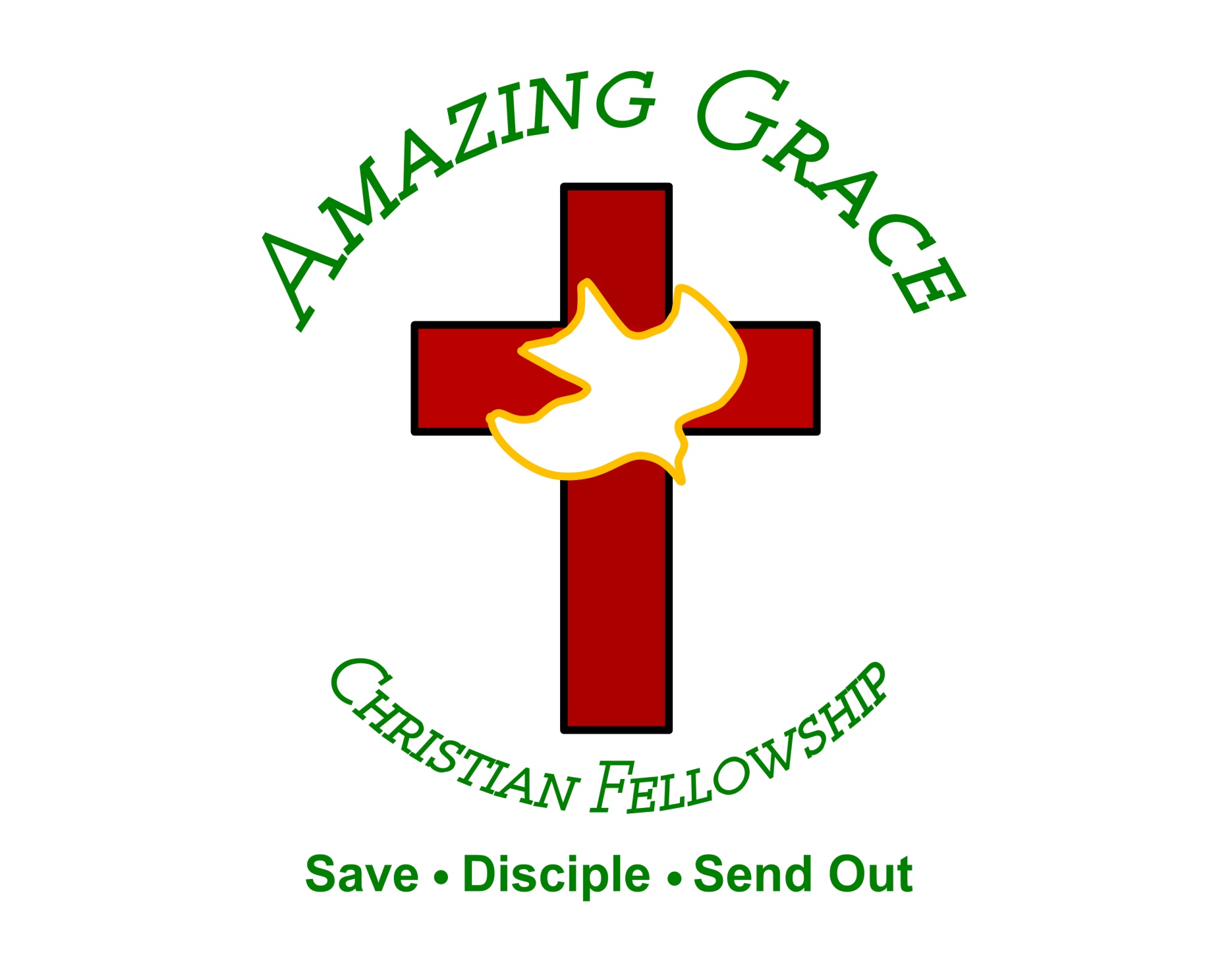